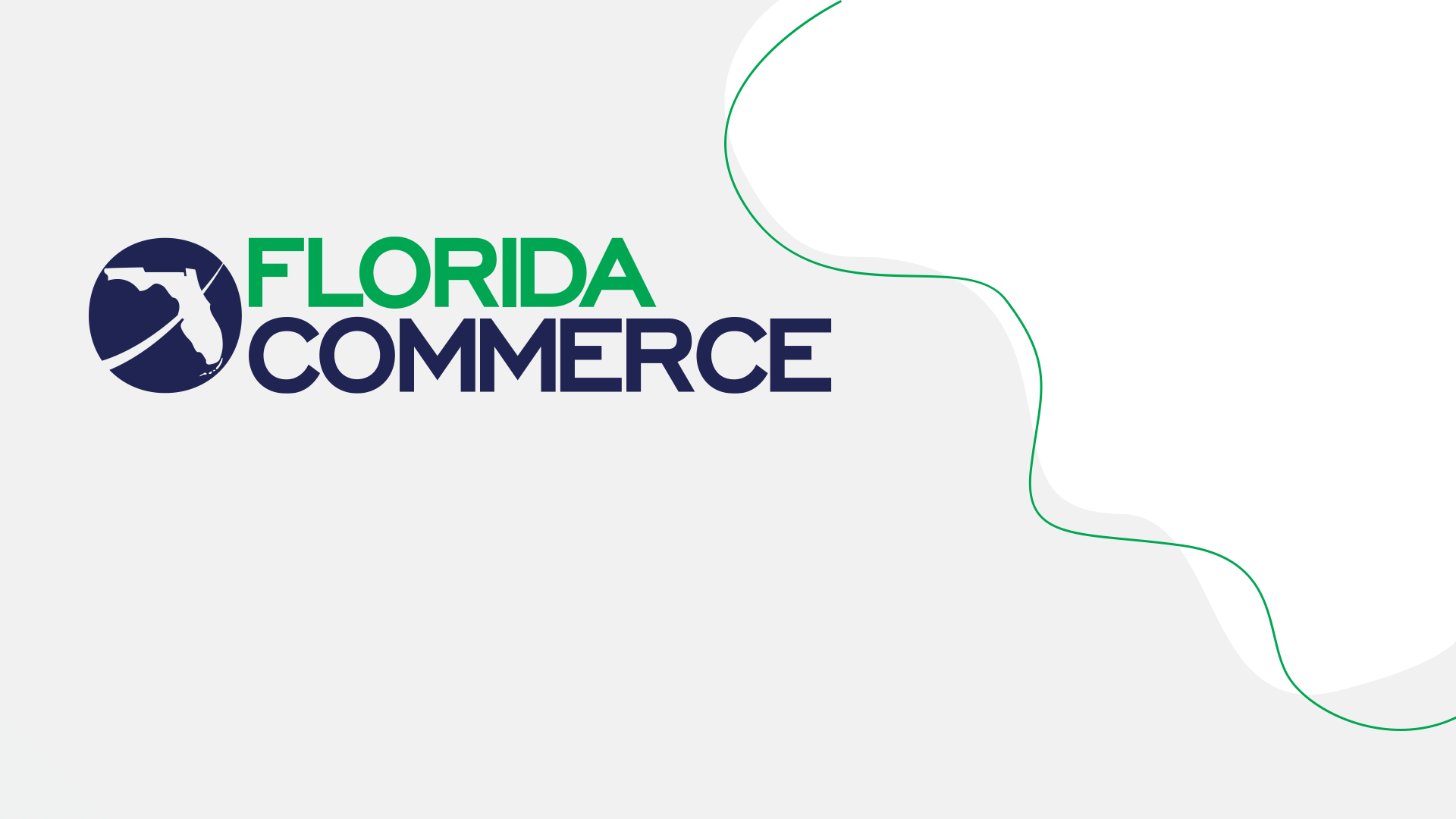 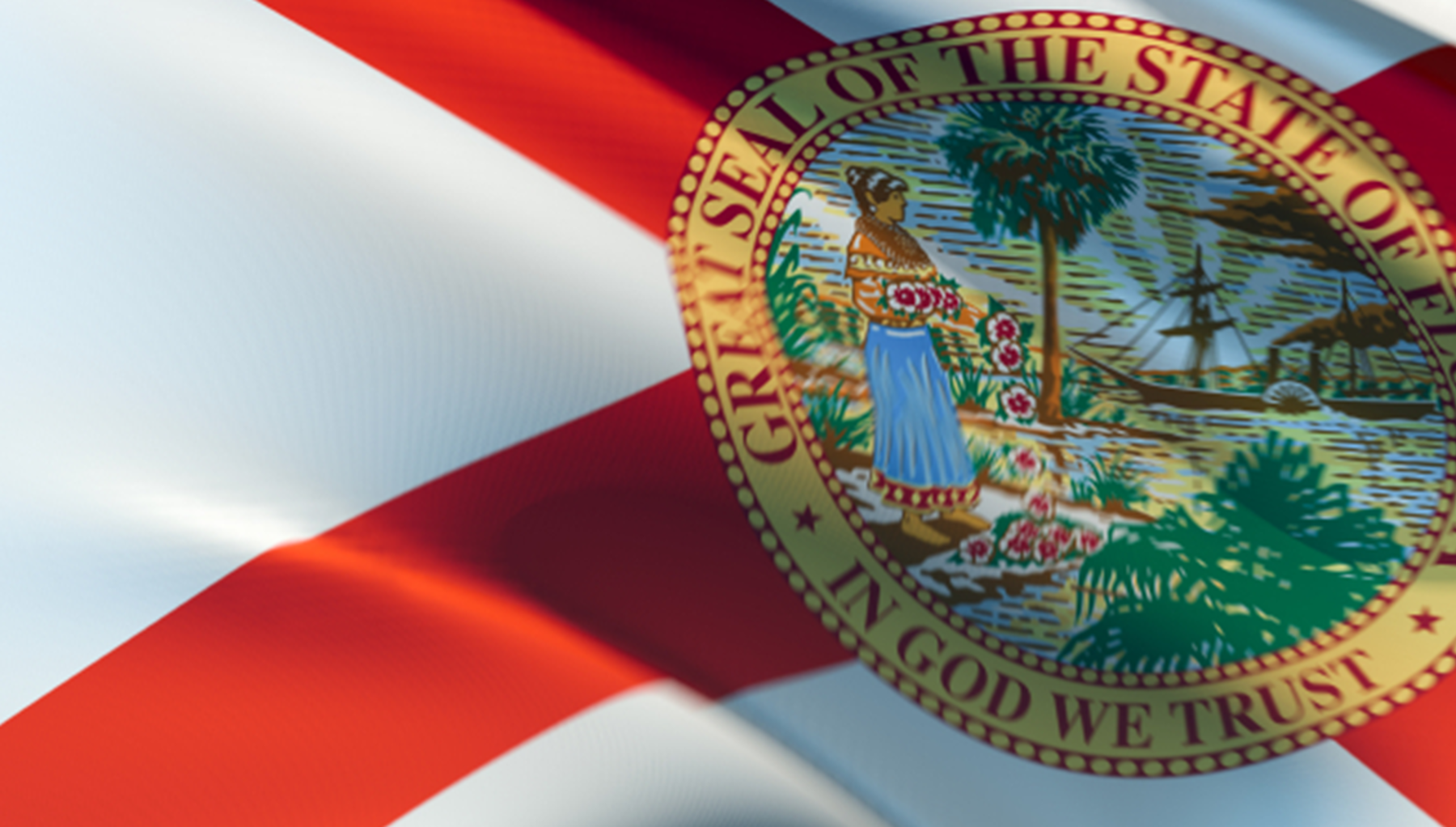 Supplemental Nutrition Assistance Program
Employment and Training Overview
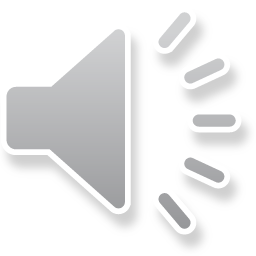 [Speaker Notes: Welcome to the Supplemental Nutrition Assistance Program (SNAP) Employment and Training overview.]
Purpose of this Overview
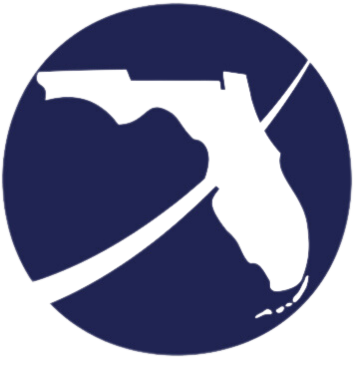 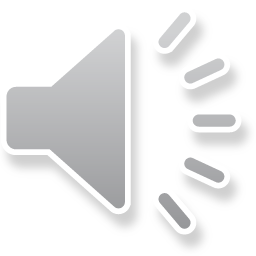 [Speaker Notes: The purpose of the presentation is to:
Provide you with information about the SNAP E&T program
Share program expectations
Share opportunities available to you while participating in the program
Share information about your rights as a program participant]
Common Terms
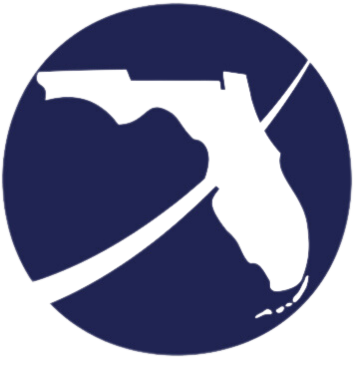 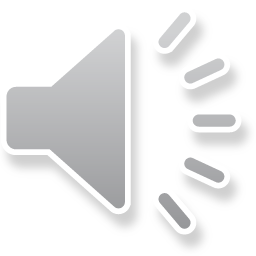 [Speaker Notes: Before we get started, we would like to share some of the common terms you will hear throughout this presentation:

Department of Children and Families or DCF
Local Workforce Development Board or LWDB
Food Assistance (probably better known to you as food stamps or SNAP benefits)
Able-Bodied Adult Without Dependents or ABAWD]
Why am I here?
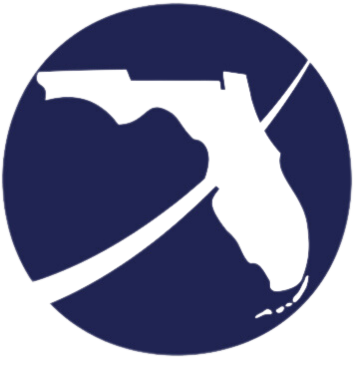 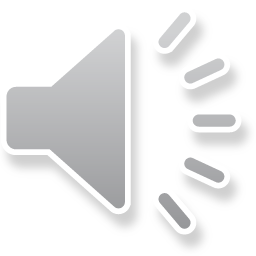 [Speaker Notes: You may be asking “Why am I here?”  If you have recently been approved for Food Assistance by the Department of Children and Families (DCF) and you

Are between the ages of 18 through 49 
Are not employed at least 30 hours per week
Do not have a medical condition that prevents you from working
Do not have minor dependents in the home
Are not caring for a disabled family member
Are not attending school full time

You are what’s referred to an Able-Bodied Adult Without Dependents or an ABAWD.   You may have also been informed that you are required to participate in the SNAP E&T program in order to continue to receive food assistance benefits.]
What will I be asked to do in the SNAP E&T Program?
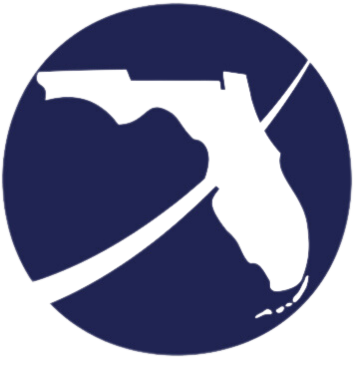 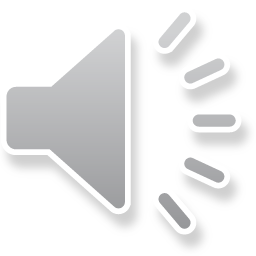 [Speaker Notes: As part of program participation, you are required to 
Accept the terms of the Program’s Requirements
View the Program Overview –
Complete an online assessment
Complete activities required by the Local Workforce Development Board (LWDB)]
What’s on the assessment?
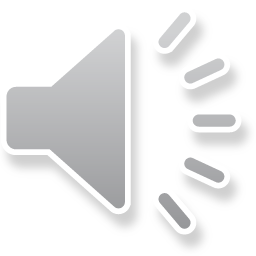 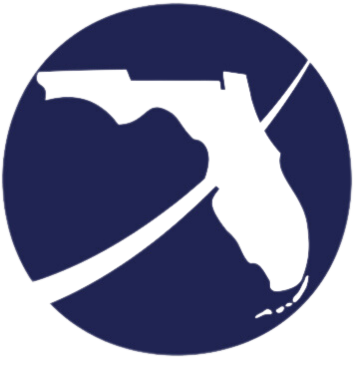 [Speaker Notes: The assessment is designed to find out more information about you, such as, your work history and what types of things may be standing the way of you finding employment. The assessment includes a series of questions that address
Transportation
Education 
Substance Abuse/Mental Health
Employment/Employment History
Employment Goals
Skills
Other Barriers]
SNAP E&T
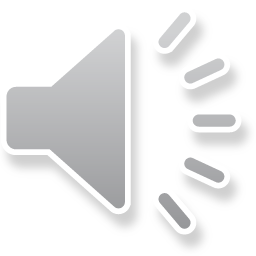 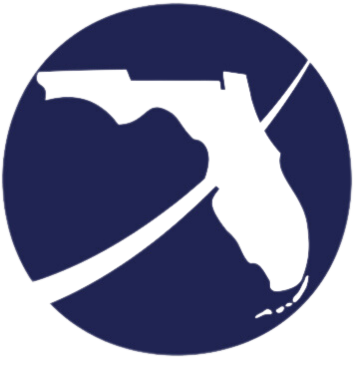 [Speaker Notes: As a program participant, you may receive assistance with job search, help with preparing for a job, help with enhancing your work skills, and education and training assistance.]
What’s in it for me?
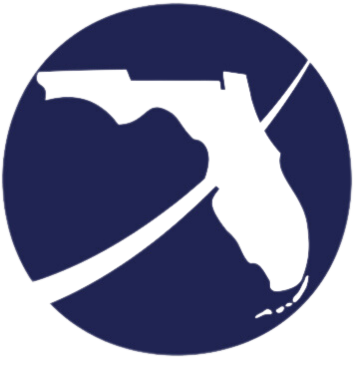 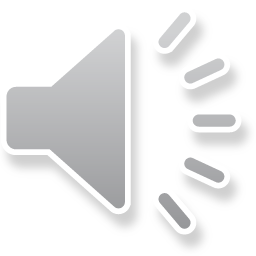 [Speaker Notes: As a program participant, you may have the opportunity to:
Be reimbursed for transportation costs associated with participating in the program;
Receive referrals to jobs you qualify for;
Be placed with an employer for a non-paid work experience to enhance your work skills
Receive training assistance]
What does the program expect from me?
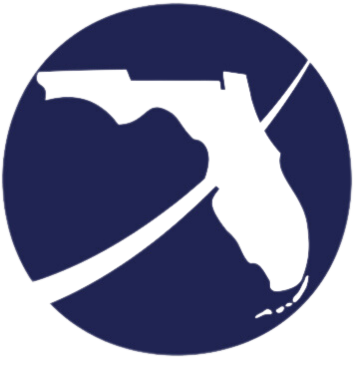 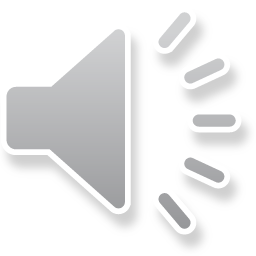 [Speaker Notes: You may be considered as “Meeting Program Expectations” when you
Participate in allowable program activities for 20 hours per week, or 80 hours per month
Apply for and seek employment as required
Accept any reasonable offer of suitable employment]
Other Program Expectations
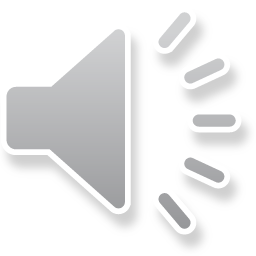 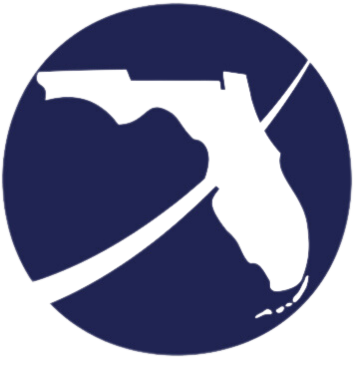 [Speaker Notes: If you are employed, you are expected to remain employed.  If you fail to participate in the program you’re expected to comply, return to program participation to avoid disruption of benefits and services and report any good cause reason for failure to participate to DCF immediately.]
What do I do if…
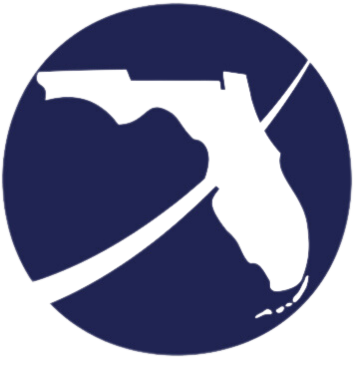 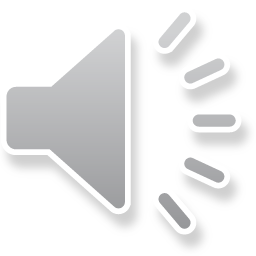 [Speaker Notes: You may be asking, “what do I do if”

I have a medical limitation that prevents me from participating
I am participating in a substance abuse treatment program
I regularly see a mental health counselor

If any of these things apply to you, please report your situation to DCF by reporting it in your ACCESS account.]
Program Expectations
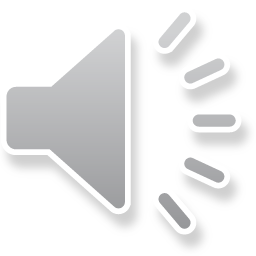 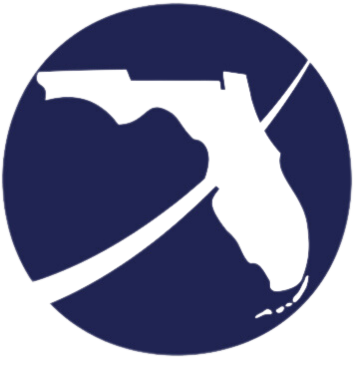 [Speaker Notes: As a mandatory program participant, you are expected to fulfill all program requirements.  If you fail to meet the requirements, you could lose your benefits.]
Consequences for Failing to Participate
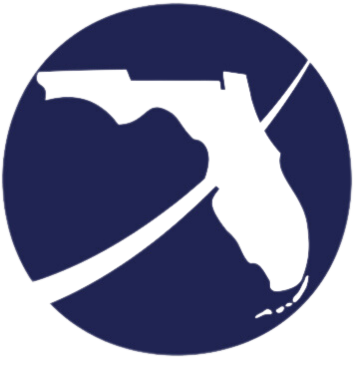 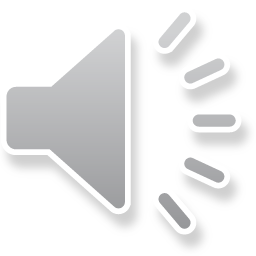 [Speaker Notes: If you fail to participate in the program, you may lose your food assistance benefits.  This is called a sanction or penalty. The penalty levels for food assistance range from one month to six months, depending on the level.

A level 1 sanction will result in a loss of benefits for 30 days or until you comply, whichever is longer.
A level 2 sanction will result in a loss of benefits for 90 days or until you comply, whichever is longer.
A level 3 sanction will result in a loss of benefits for 180 days or until you comply, whichever is longer.]
How do the sanction levels work?
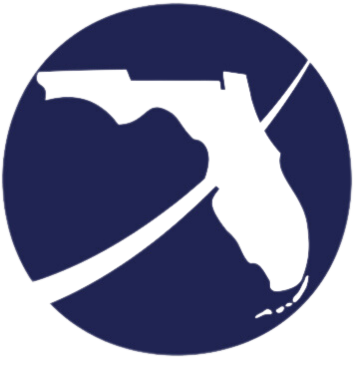 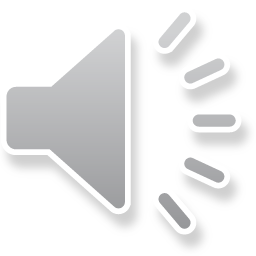 [Speaker Notes: You may be asking how do the sanction levels work?  We will start with the first level and move up to level three.

IF you have never received a food assistance sanction in the past, the first time a sanction is requested for you, the request will be a level 1 sanction. 
IF you previously received a level 1 food assistance sanction, but the sanction was ended because you had good cause, then the next time a sanction is requested will be a level 1.]
How do the sanction levels work? (cont’d)
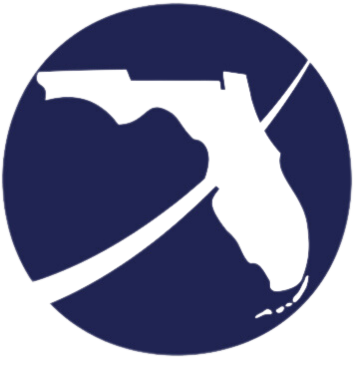 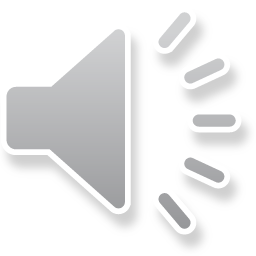 [Speaker Notes: For level 2 sanctions:

If you previously received a level 1 food assistance sanction, but it was not ended with good cause, the next sanction request will be a level 2.
IF you previously received a level 2 food assistance sanction, but it was ended because you had good cause, then the next time a sanction is requested will be a level 2.]
How do the sanction levels work? (cont’d)
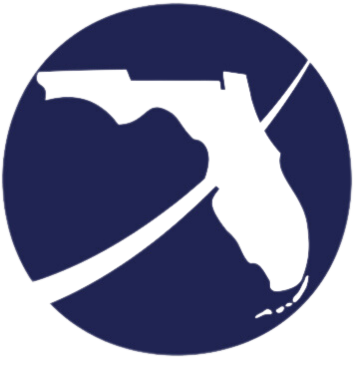 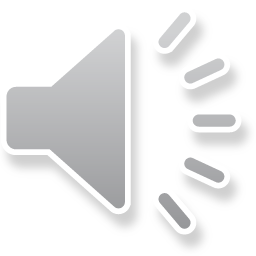 [Speaker Notes: If you previously received a level 2 food assistance sanction but it was not ended with good cause, the next time a sanction is requested will be a level 3.

Once you have legitimately reached a level 3 sanction, each time sanction is requested thereafter will remain a level 3.]
What kind of activities are available?
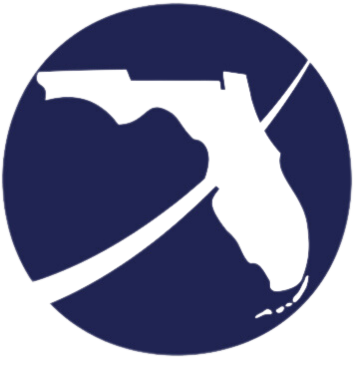 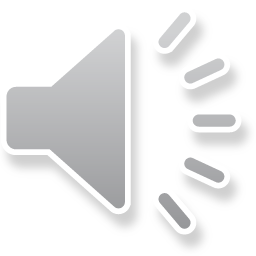 [Speaker Notes: Now that we have shared information about what could happen if you don’t participate, let’s talk about the types of activities that are available to you to keep you in good standing with the program. As a mandatory participant, you may be asked to complete things such as
Vocational Training
Job search
Work Experience
Other educational activities, such as getting your High School diploma or GED

However, these are not the only program requirements, so it’s important that you make sure to communicate regularly with your Career Advisor or Career Expert.]
What are my rights as a participant?
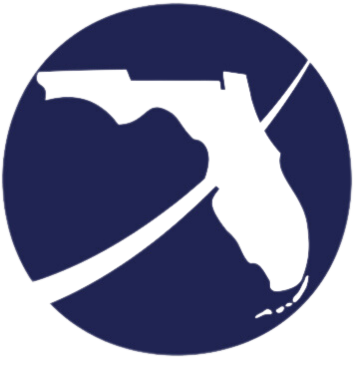 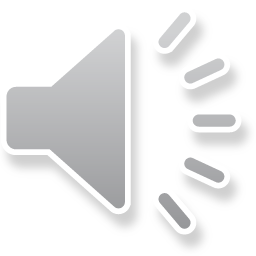 [Speaker Notes: Next, we will discuss your rights as a program participant. If you disagree with a decision or action made on your case in the SNAP E&T program, you have the right to file a complaint or grievance with the  local workforce development board.]
Who has the right to file?
Any program participant adversely affected by
A decision made by the local workforce system, career center partner, or service provider

An action taken by the local workforce system, career center partner, or service provider
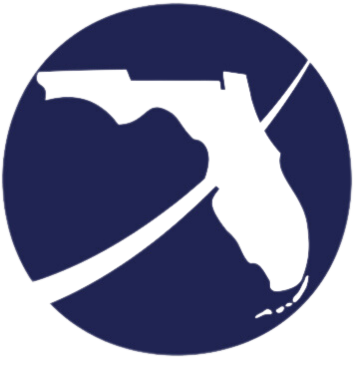 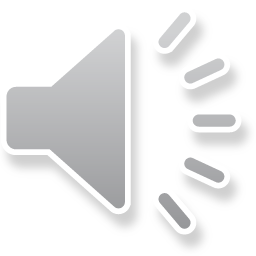 [Speaker Notes: If you are a participant that has been adversely affected by a decision made by or action taken by the local workforce system, it’s partners or affiliates, you may file a local grievance.]
Local Grievances and Hearings
Your LWDB must have a local grievance policy and must present it to you at your request
Once you file a written grievance, the LWDB
Has 60 calendar days to review your complaint
Will provide the opportunity for a local hearing if the complaint can’t be resolved informally
Will provide a written decision regarding your grievance
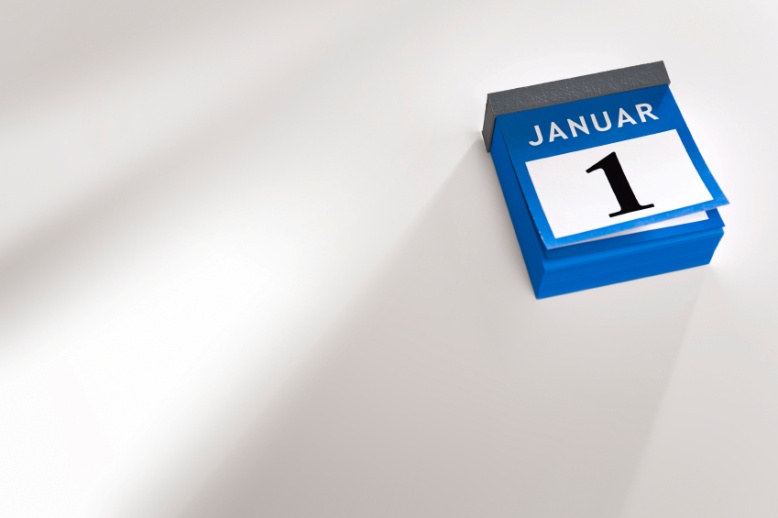 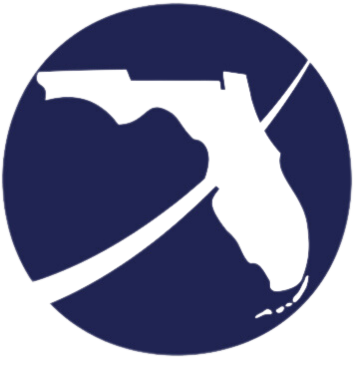 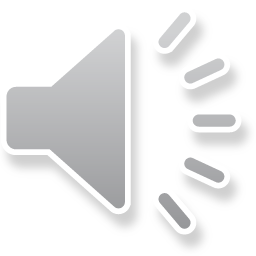 [Speaker Notes: The local workforce board must have a local grievance policy and a copy should be provided to you at your request.  Once you file a written grievance, the local workforce board has 60 calendar days to review your complaint, provide the opportunity for a local hearing to address the complaint if it cannot be informally resolved, and provide a response to the complaint.]
Local Hearings
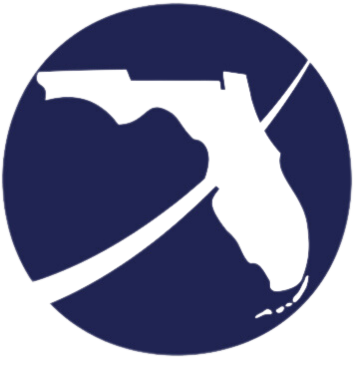 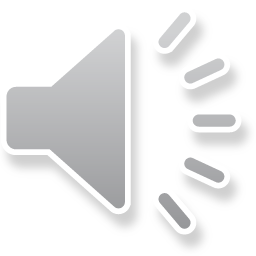 [Speaker Notes: If the grievance cannot be resolved informally, the local board will hold a hearing.  The LWDB will
Designate the hearings officer or officers
Schedule the hearing
Notify you by sending you a hearing notice

The Hearing Notice will be
Sent by certified mail
With a return receipt
At least 15 least before the hearing date

The Hearing Notice will tell you
The date, time and location of the hearing.]
Hearings: LWDB or DCF?
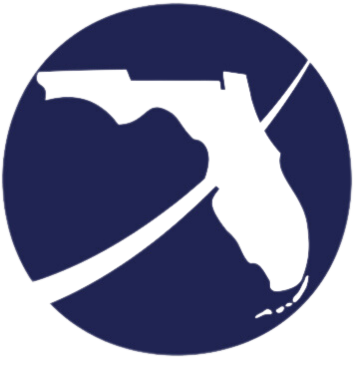 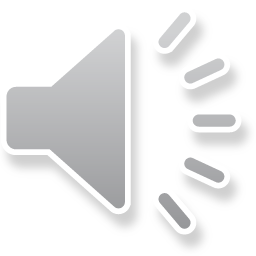 [Speaker Notes: It’s important to understand when and where to file grievances and request hearings related to receiving food assistance.  All Workforce related issues such as service delivery of work activities, support services, and any other workforce function should be filed with your local workforce development board (lwdb).  Issues related to benefit eligibility, amounts, and sanctions should be filed with DCF.]
Discrimination
If you feel you have been discriminated against in the workforce system based on:
Race
Religion
Gender
Age
Disability
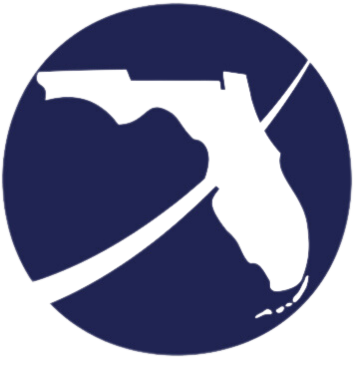 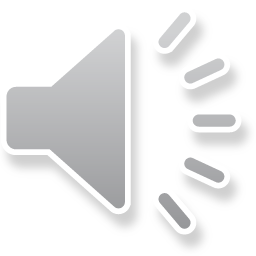 [Speaker Notes: If you feel like you have been discriminated against based on
Race
Religion
Gender
Age 
Disability

You may file a complaint with
Florida Department of Commerce
Office of Civil Rights
107 East Madison Street – MSC 150
Tallahassee, FL 32399-4129
Phone: (850) 921-3205 or Fax: (850)921-3122
Email: Civil.Rights@commerce.fl.gov
Florida Relay Service (TTY) 711 (English, Spanish, French, or Haitian Creole)]
Please proceed to your next step
END OF OVERVIEW
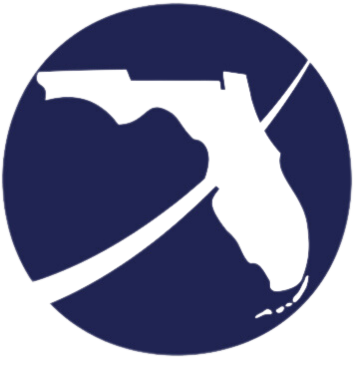 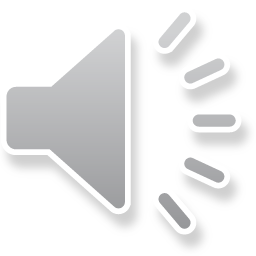 [Speaker Notes: You have completed the SNAP E&T program overview, please proceed to your next step.]